MHS
Expanded Coverage for Certain National Guard Members
TRICARE is a registered trademark of the Department of Defense, Defense Health Agency. All rights reserved.
[Speaker Notes: Thank you for having me with you today.
This brief provides an overview of upcoming TRICARE changes that affect your medical benefits.]
Enhancements to TRICARE Coveragefor Certain Members of the National Guard
Recent changes to TRICARE include Early Eligibility and access to the Transitional Assistance Management Program (TAMP) to those National Guard members who receive active duty orders for a preplanned mission (12304b). 

These are the same benefits that members have already been getting when issued delayed-effective-date orders to active duty in support of a contingency operation.
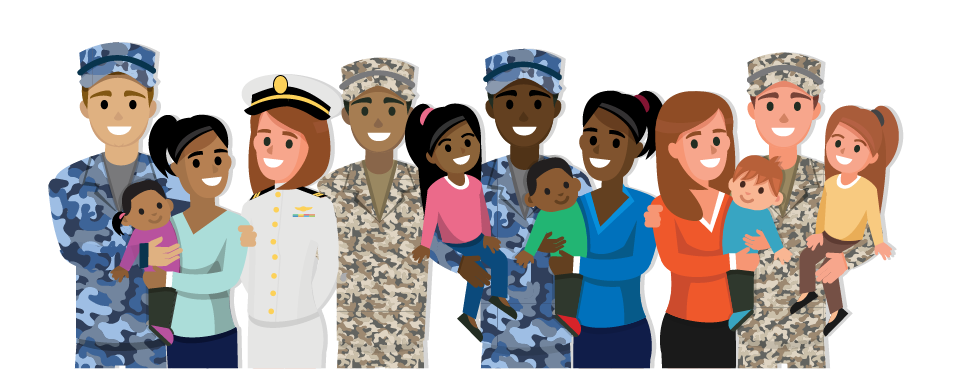 TRICARE Coverage Before and After Preplanned Missions
Expanded coverage when receiving orders for a preplanned mission (12304b orders)
Early Eligibility (E-ID): E-ID begins on the date the sponsor’s orders are issued or 180 days before they report to active duty, whichever is later. You will be automatically enrolled in TRICARE Prime. Your family will be automatically enrolled in TRICARE Prime (if living in a PSA) or TRICARE Select.
Transitional Assistance Management Program (TAMP):  TAMP offers 180 days of premium-free TRICARE coverage to certain service members and their families so they have ample time to make arrangements for ongoing health care coverage while transitioning to civilian life.
Note: Effective date for E-ID and TAMP is for orders issued on or after Dec. 12, 2017. This change is not retroactive to orders issued prior to this date.
[Speaker Notes: Now, when you receive orders for a preplanned mission (12304b orders), you are covered during pre-activation by early eligibility rules and during deactivation by Transitional Assistance Management Program.
Early Eligibility (E-ID): E-ID begins on the date the sponsor’s orders are issued or 180 days before they report to active duty, whichever is later. 
Once eligible in DEERS, family members will be auto-enrolled in TRICARE Prime if they live in a PSA. Otherwise, they will be auto-enrolled in TRICARE Select. Family members may elect to change their auto-enrolled coverage within 90 days of the date of the auto-enrollment.
Transitional Assistance Management Program (TAMP): TAMP offers 180 days of premium-free TRICARE coverage to certain service members and their families so they have ample time to make arrangements for ongoing health care coverage while transitioning to civilian life.
Note: Effective date for E-ID and TAMP is for orders issued on or after Dec. 12, 2017. This change is not retroactive to orders issued prior to this date.
If you’re a member of a Reserve Component and are called to active duty for more than 30 days, check-in with your personnel system to see if your unit has been deemed eligible for E-ID benefits. 
 If you’re a member of a Reserve Component and are called to active duty for more than 178 days, check-in with your personnel system to see if your unit has been deemed eligible for TAMP benefits. 
For additional information, contact the Reserve Component Regional Commands or your regional TRICARE contractor.]
Changes to Some Costs
Family members of Reserve Component members who are activated for more than 30 days may have their annual deductible waived under TRICARE Select. 
Additionally, TRICARE may pay an additional 15 percent for covered services received from a non-network provider. 
These benefits are not provided to family members of sponsors who are in an Active Guard Reserve status.
[Speaker Notes: There were also changes to some costs that affect National Guard and Reserve members. 
Reserve Component members who are activated for more than 30 days may have their annual deductible waived under TRICARE Select.
A deductible is the amount you pay for covered health care services before your TRICARE plan starts to pay. 
Additionally, TRICARE may pay an additional 15 percent for covered services received from a non-network provider. 
These benefits are not provided to family members of sponsors who are in an Active Guard Reserve status.]
PREPARE TODAY!
Prepare for the changes now by: 
Updating your contact information in the Defense Enrollment Eligibility Reporting System (DEERS) for you and your family
Go to www.dmdc.osd.mil/milconnect
Call 1-800-538-9552 (TTY/TDD: 1-866-363-2883)
Fax updates to 1-831-655-8317
Visiting the TRICARE website
Go to www.tricare.mil/changes
Sign up for email alerts about the changes to get an email anytime this page is updated
[Speaker Notes: To have more control over your health care, prepare for the upcoming changes to TRICARE by taking the following actions: 
Update your contact information in the Defense Enrollment Eligibility Reporting System, or DEERS, for you and your family.
Go to www.dmdc.osd.mil/milconnect. 
Call 1-800-538-9552 (TTY/TDD: 1-866-363-2883).
Fax updates to 1-800-336-4416.
Sign up for email updates at FEDVIP website
Go to http://tricare.benefeds.com and sign up for email updates
Visit the TRICARE website.     
Go to www.tricare.mil/changes. 
Sign up for email alerts about the changes at the link available at www.tricare.mil/changes. You will get an email anytime this page is updated.]